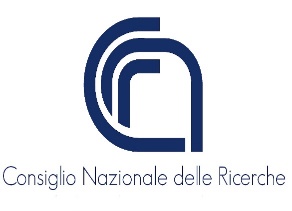 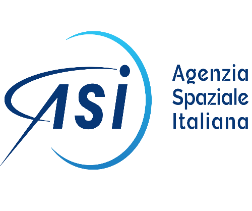 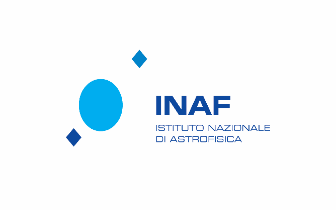 The EARTH MOON MARS(EMM) PNRR project
Lunar and Martian 
Simulation Chambers  
INAF - OACN
Giuseppe Mongelluzzo, Carmen Porto, Gabriele Franzese, Francesca Esposito, Ciprian Popa, Simone Silvestro.
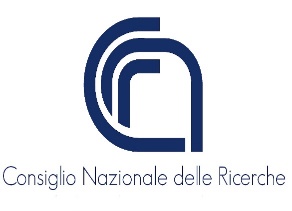 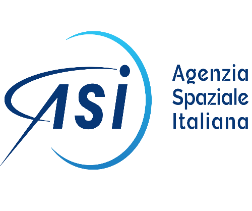 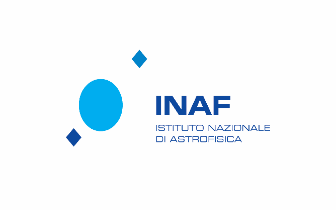 EMM-PNRR project:
Lunar Simulation Chamber
to test the sensor LD GRIDS
to study the electrostatic dust transport
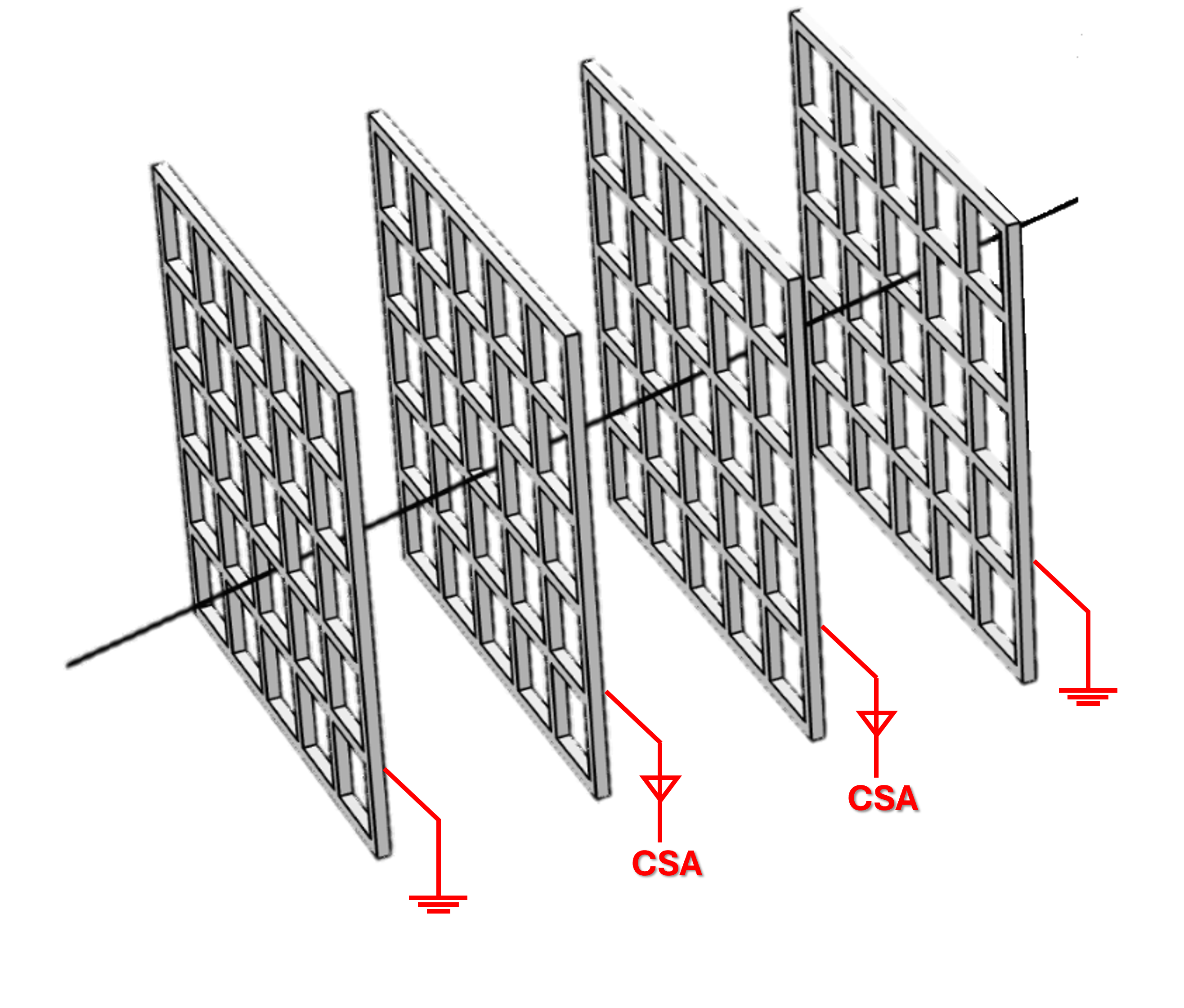 under development to characterize
 the electrostatically levitating dust grains, 
measuring their charge (Q > 1 fC) 
and velocity (1-100 m/s)
Charging and transport of dust particles on dusty surface  
exposed to plasmas and/or UV sources 
[Wang et al., 2009-2016]
Giuseppe Mongelluzzo, Carmen Porto, Gabriele Franzese, Francesca Esposito, Ciprian Popa, Simone Silvestro.
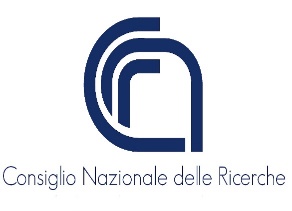 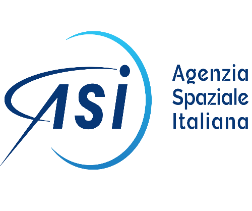 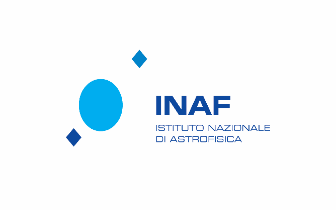 Motivation
Dust deposition on spacecraft poses a considerable threat to spacecraft

Electrostatic dust motion is a process that may influence the properties and the evolution of the Moon's surface
Open Questions
Does electrostatic levitation occur on the Moon? When? Where? At what rate?

What is the charge on a dust grain on the lunar surface? What is its velocity? What is its dynamics?
Giuseppe Mongelluzzo, Carmen Porto, Gabriele Franzese, Francesca Esposito, Ciprian Popa, Simone Silvestro.
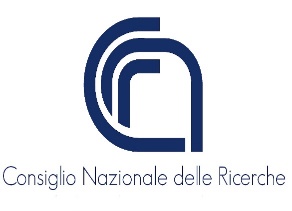 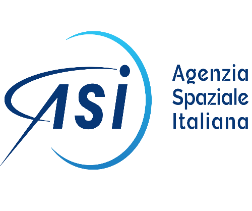 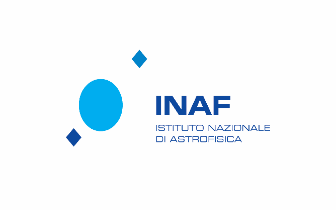 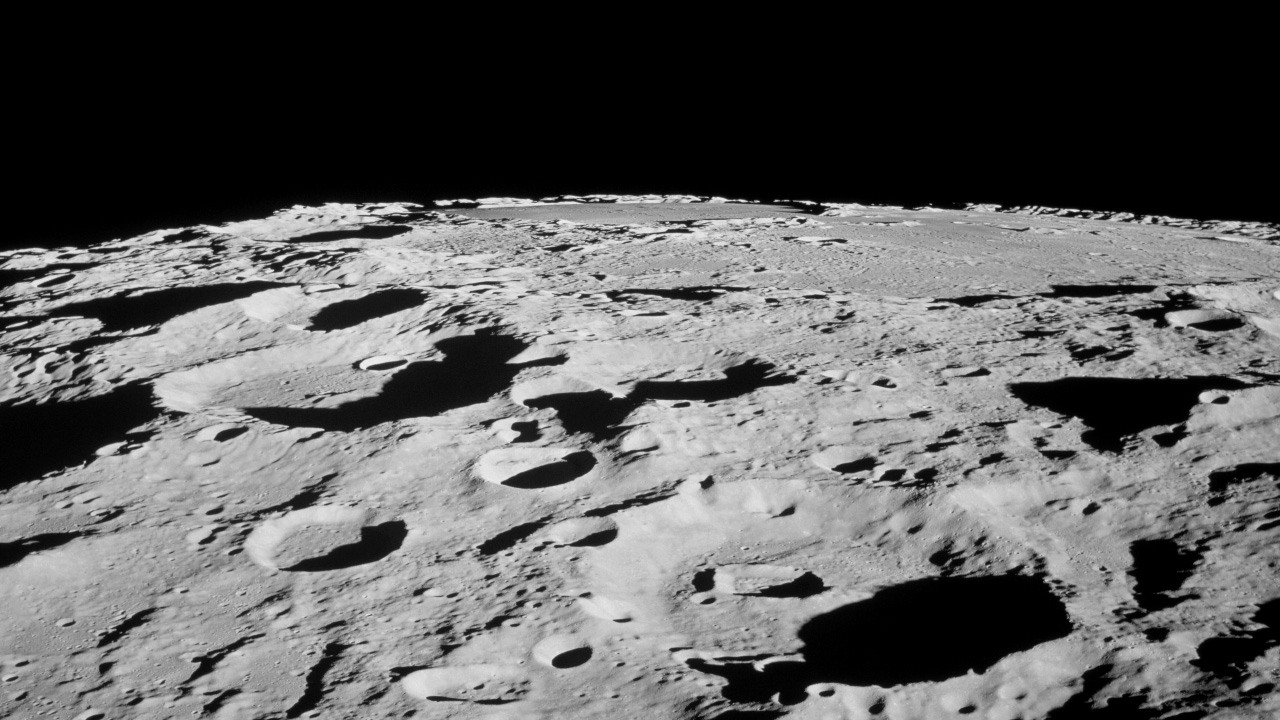 q
+
_
_
_
+
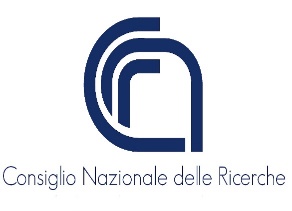 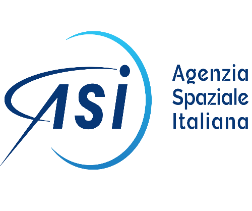 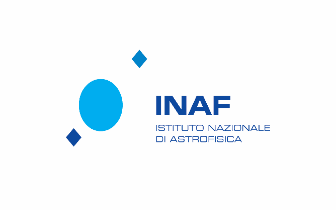 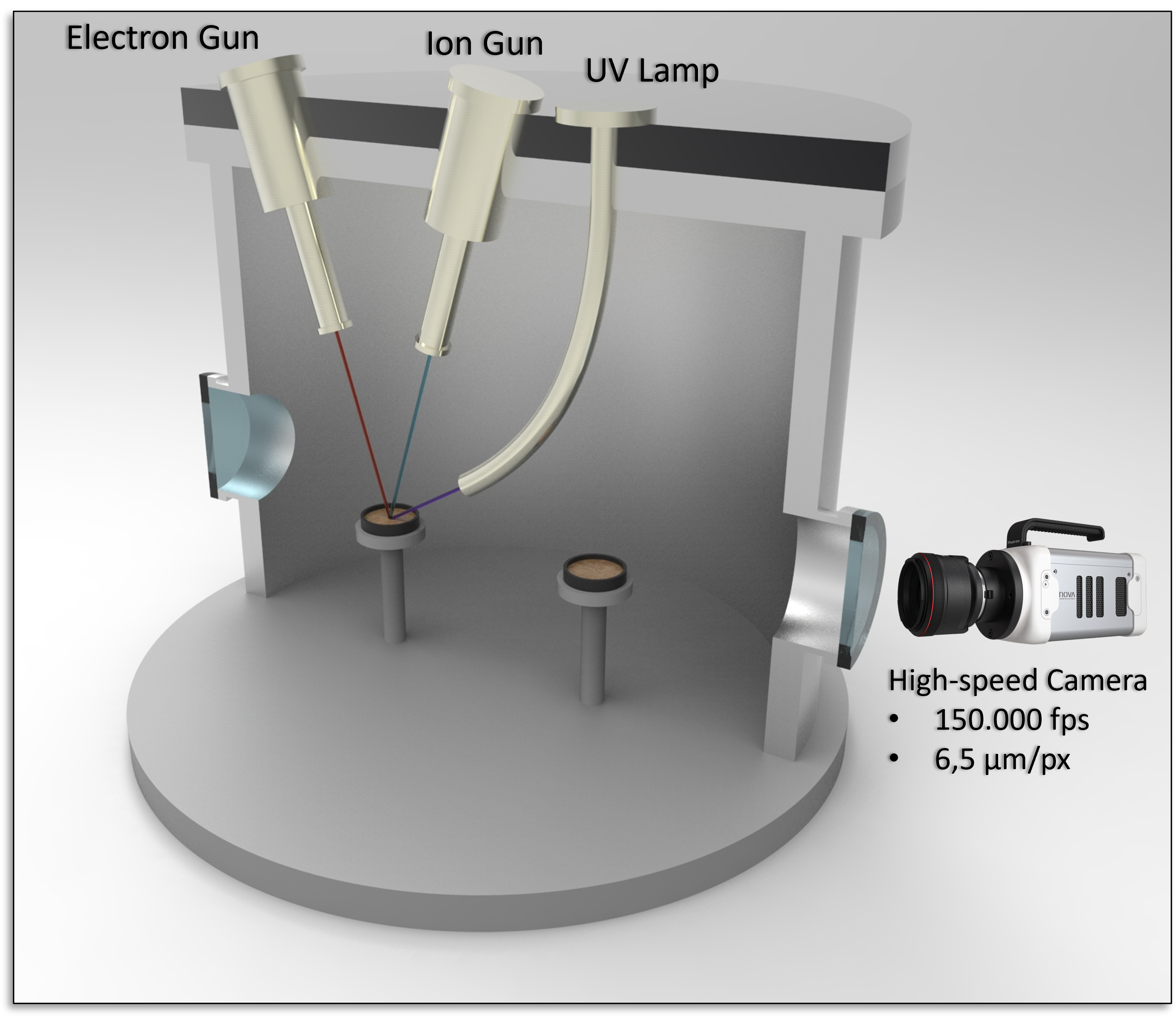 Testing facility: Lunar Simulation Chamber
Electrostatic levitation
To simulate the UV-induced photoemission 
dust grains will be illuminated by an UV Lamp, 
with λ = 172 nm,
 i.e. Eph = 7.2 eV > the work function of the dusty surface (~ 5.5 eV)
To simulate the Solar wind effect 
dust grains will be exposed to
an Electron Gun  
        Beam energy: 10 - 1500 eV 
        Beam diameter: 1 - 100 mm
an Ion Gun 
                Beam energy: 0 - 3000 eV
                Beam diameter: 5 - 25 mm
Giuseppe Mongelluzzo, Carmen Porto, Gabriele Franzese, Francesca Esposito, Ciprian Popa, Simone Silvestro.
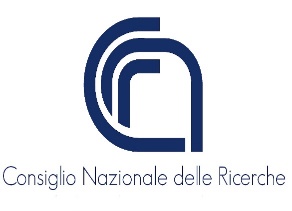 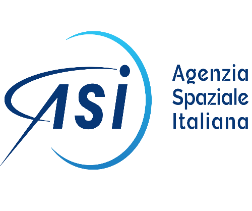 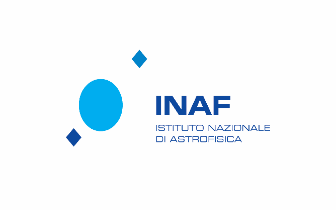 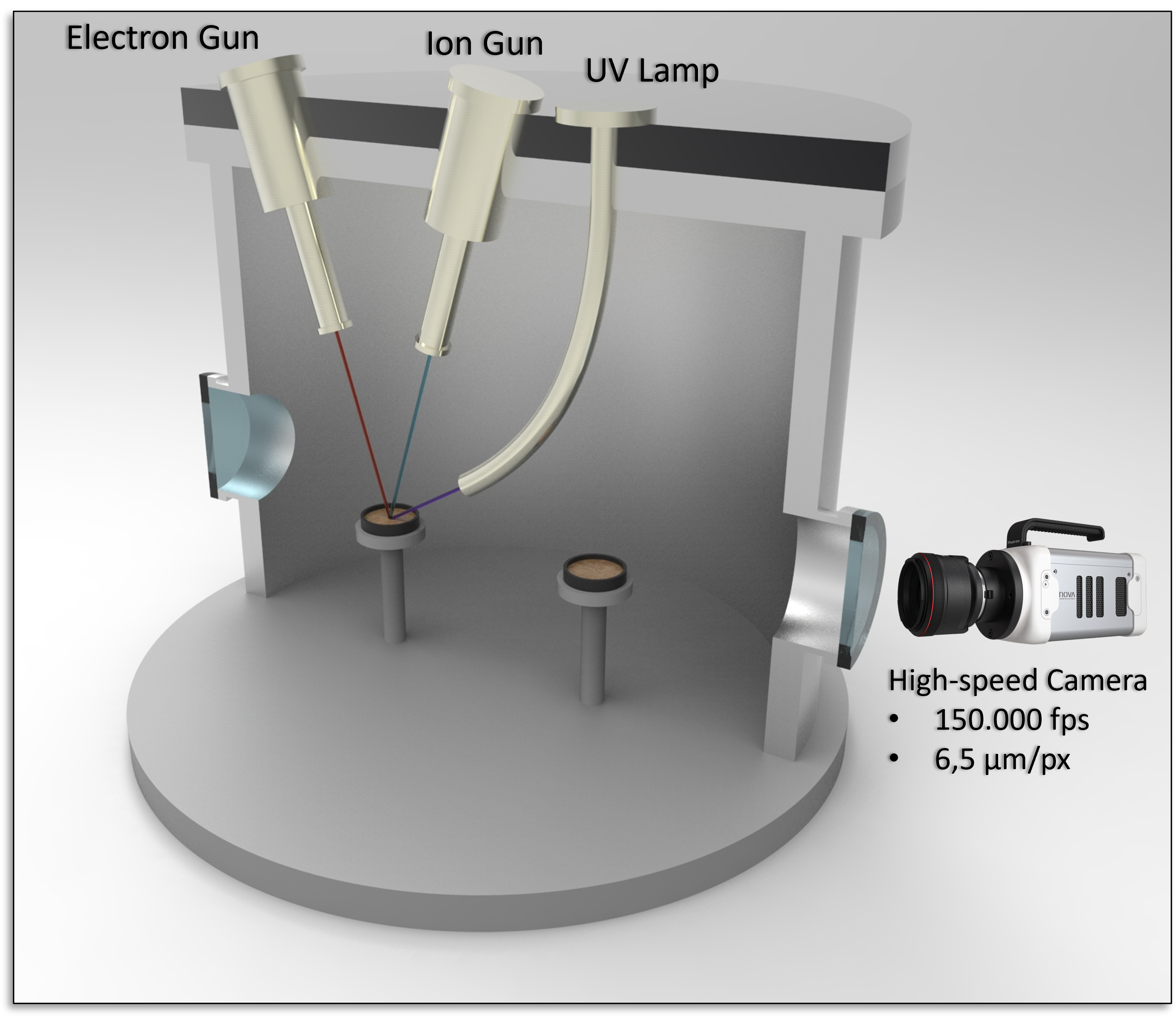 Testing facility: Lunar Simulation Chamber
LD GRIDS testing
LD GRIDS
A  high-voltage (up to ± 8 kV) gridded electrode 
will be placed ~ 5 mm above the dusty surface to attract charged grains.
A  system based on electrostatic lenses is being developed to accelerate the dust grains towards LDGRIDS under controlled conditions.
Giuseppe Mongelluzzo, Carmen Porto, Gabriele Franzese, Francesca Esposito, Ciprian Popa, Simone Silvestro.
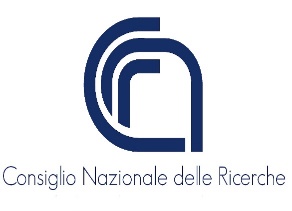 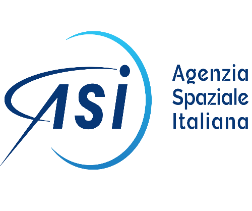 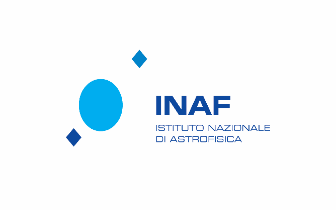 Electron Gun
Ion Gun
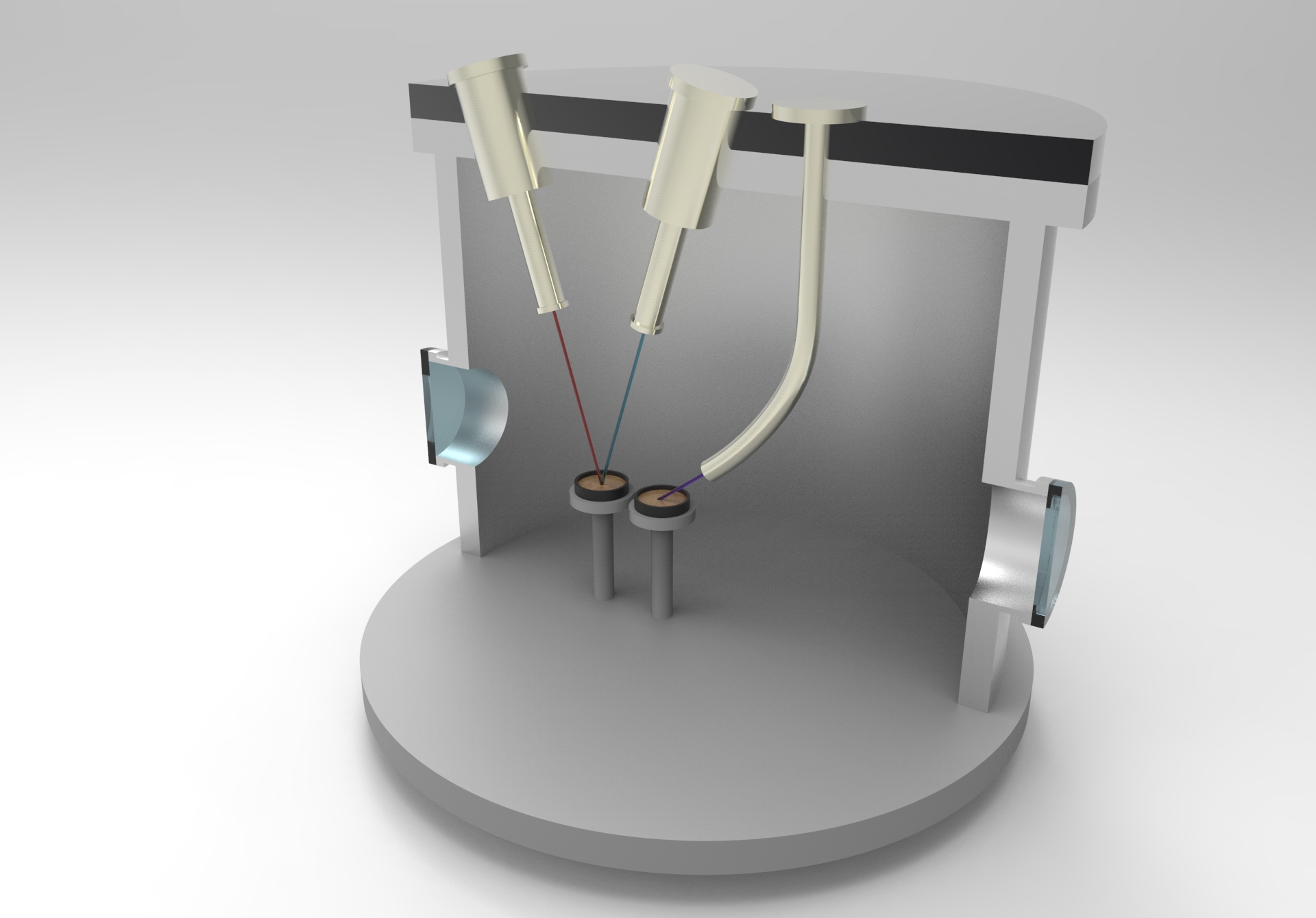 Testing facility: Lunar Simulation Chamber
UV Lamp
Electrostatic transport
To simulate the UV-induced photoemission 
dust grains will be illuminated by an UV Lamp, 
with λ = 172 nm,
 i.e. Eph = 7.2 eV > the work function of the dusty surface (~ 5.5 eV)
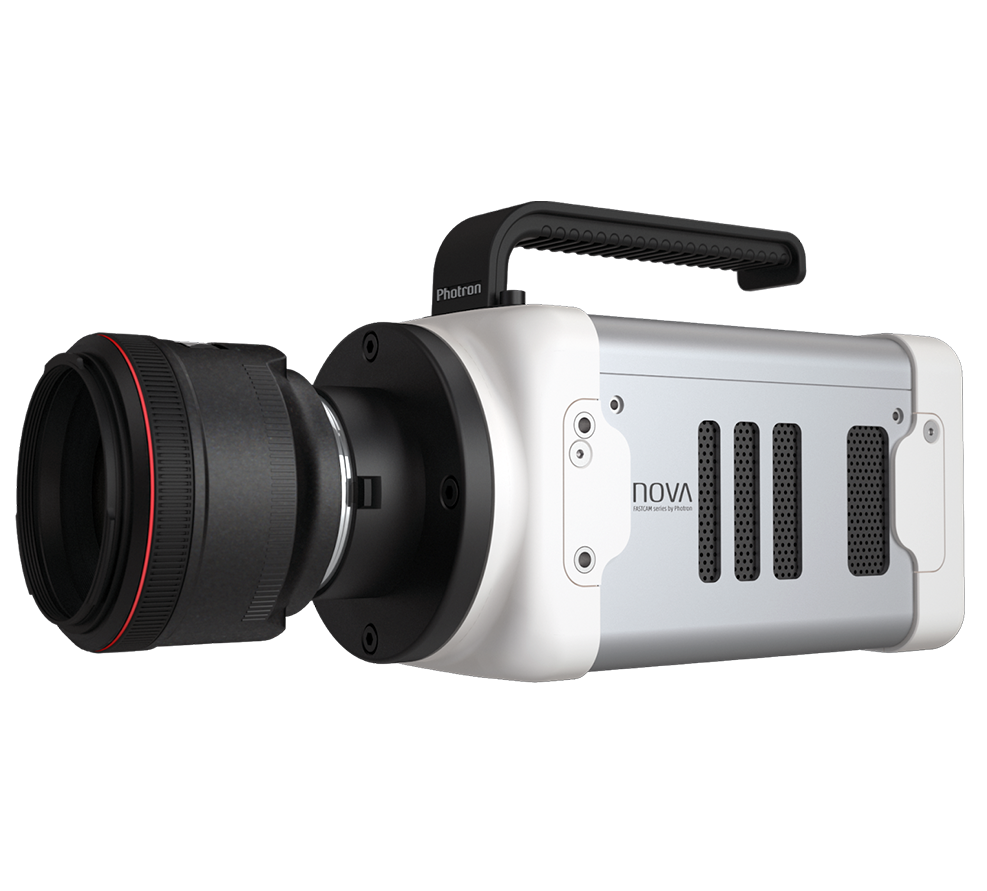 To simulate the Solar wind effect 
dust grains will be exposed to
Sample 2
Sample 1
an Electron Gun  
        Beam energy: 10 - 1500 eV 
        Beam diameter: 1 - 100 mm
an Ion Gun 
                Beam energy: 0 - 3000 eV
                Beam diameter: 5 - 25 mm
High-speed Camera
150.000 fps
6,5 µm/px
Giuseppe Mongelluzzo, Carmen Porto, Gabriele Franzese, Francesca Esposito, Ciprian Popa, Simone Silvestro.
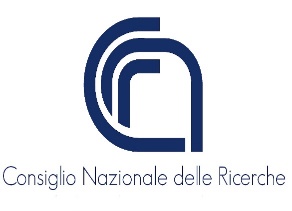 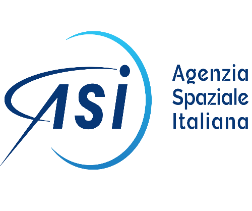 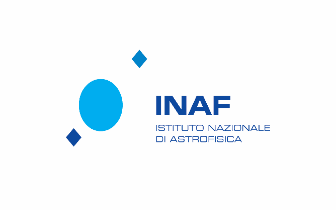 Electron Gun
Ion Gun
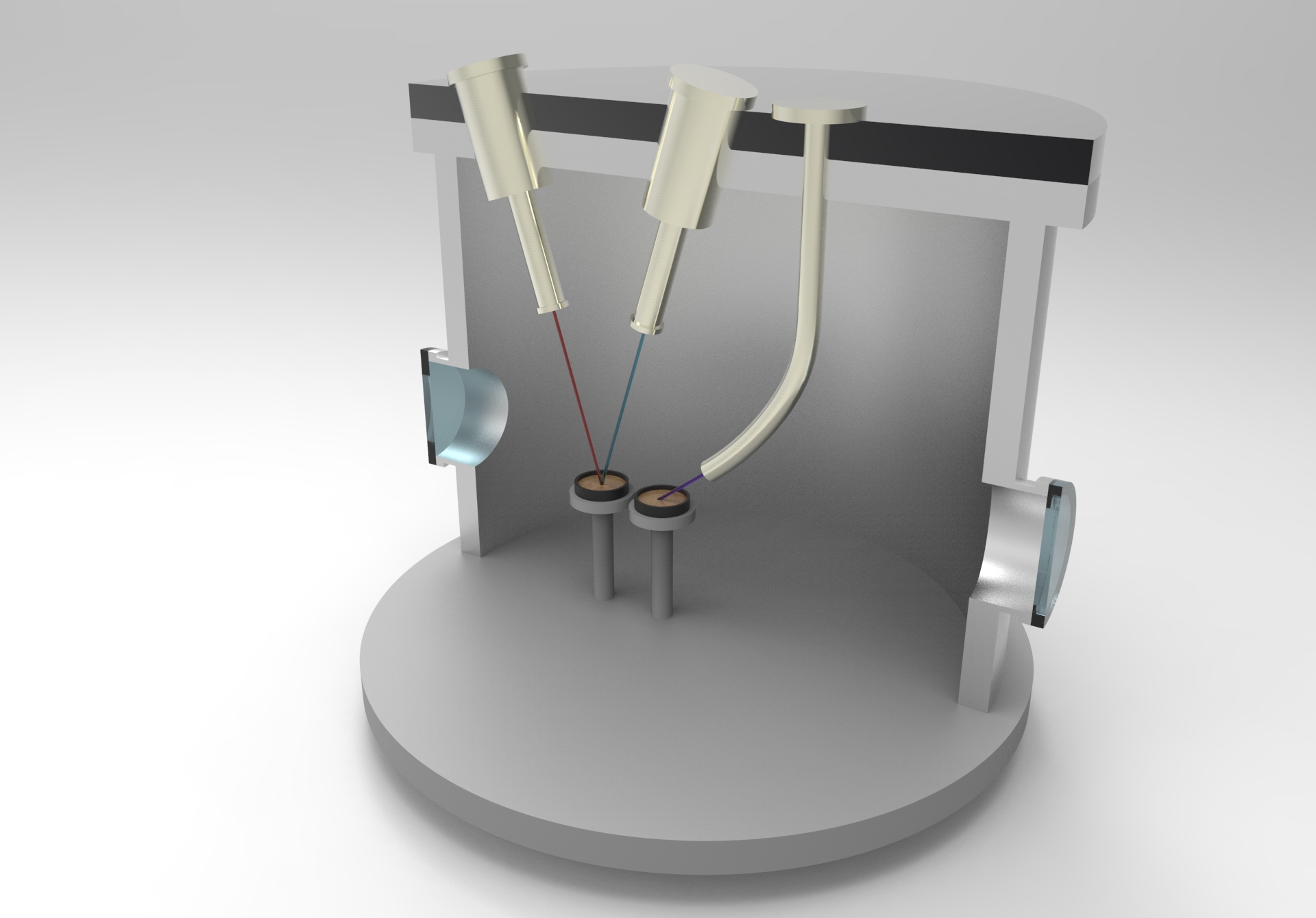 UV Lamp
Testing facility: Lunar Simulation Chamber
Subsystems
Dust Charging System: UV lamps, Electron and Ion Gun.

Environmental sensors: Langmuir probe, Faraday Cup.
 
Gas injection system.

Sample holders.

High-voltage gridded electrode. 

High-speed camera
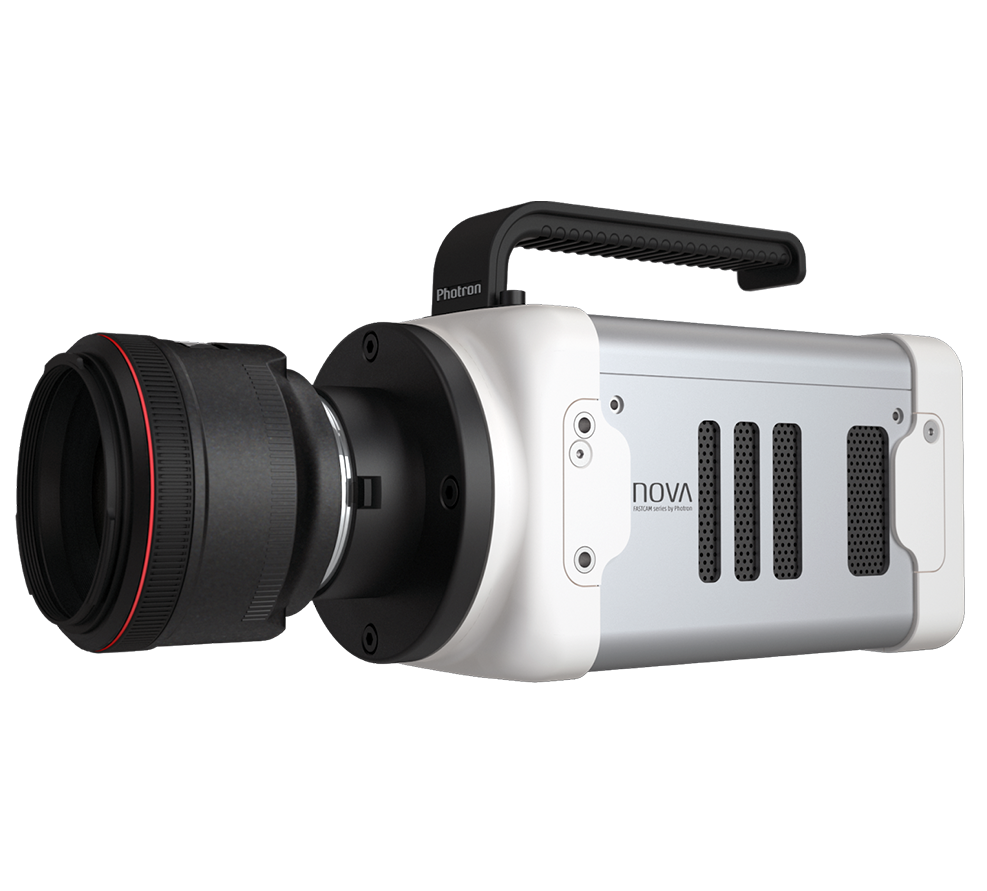 Sample 2
Sample 1
High-speed Camera
150.000 fps
6,5 µm/px
Giuseppe Mongelluzzo, Carmen Porto, Gabriele Franzese, Francesca Esposito, Ciprian Popa, Simone Silvestro.
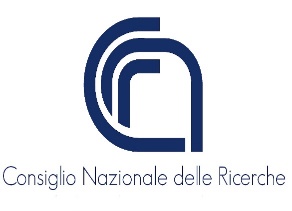 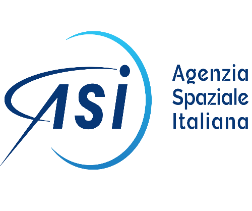 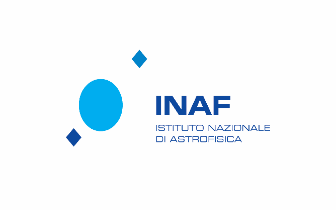 Why dust?
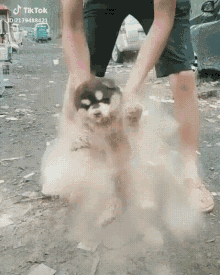 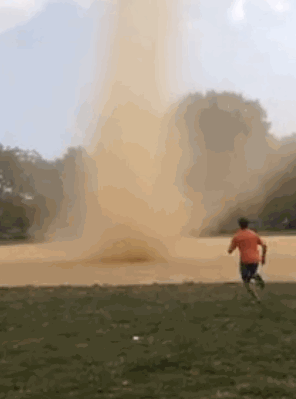 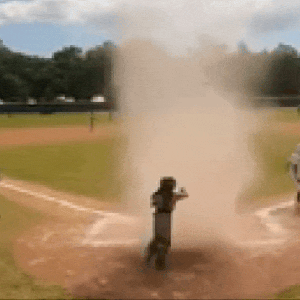 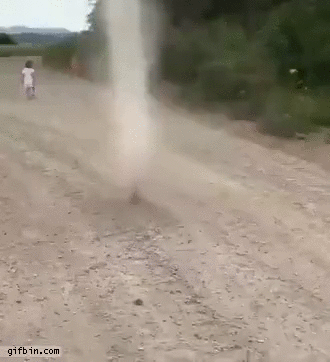 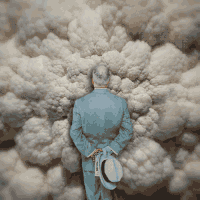 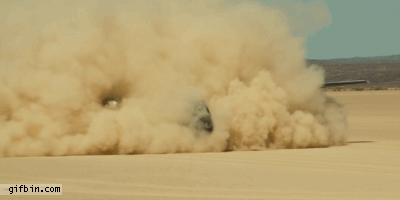 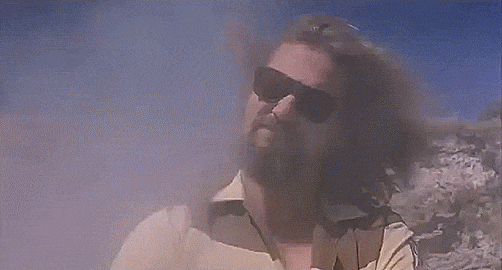 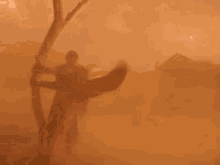 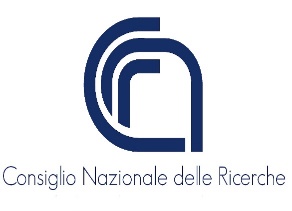 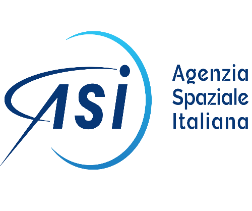 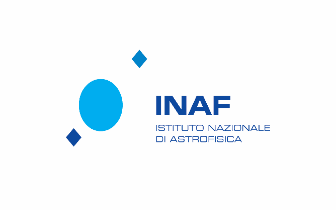 Why dust?
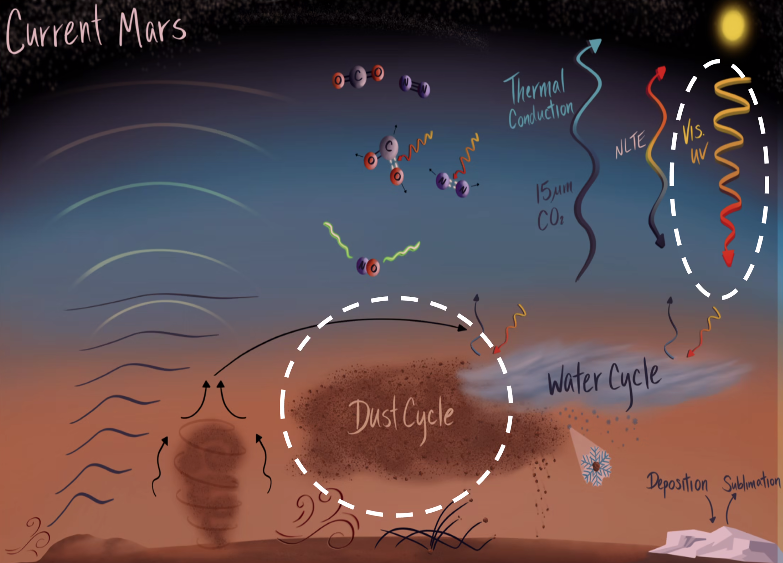 Strong influence on Mars global climate

Global dust cycle

Dust storms, dust devils are relevant phenomena (also on Earth); dust storms can become global

Influence on instrumentation (and on human explorers?)
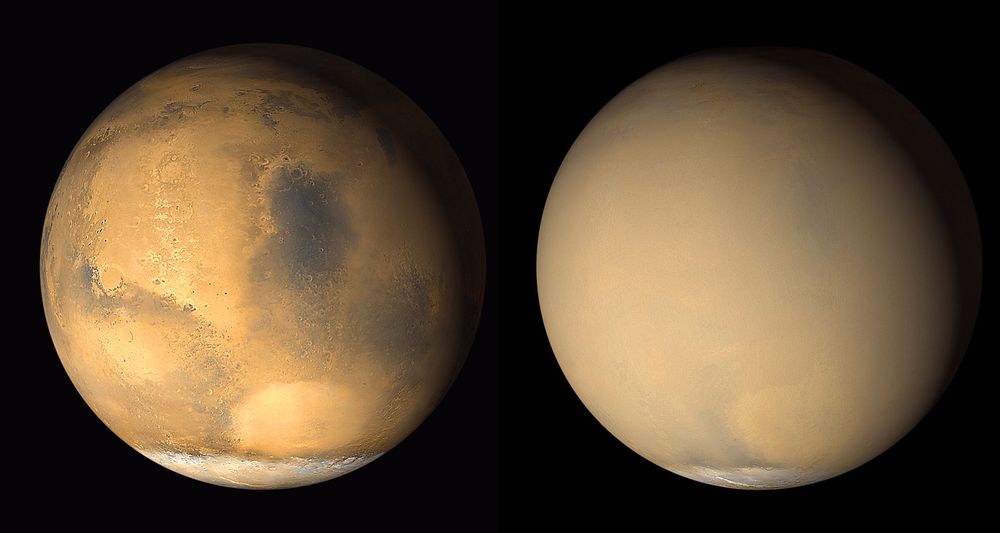 Why dust?
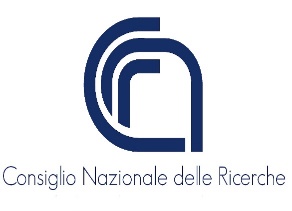 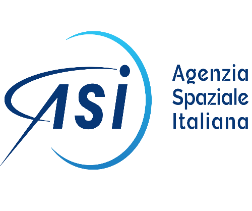 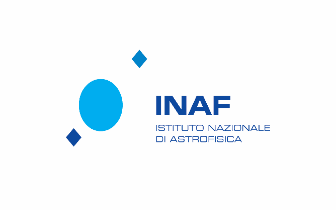 New subsystems

Wind Tunnel: logaritmic wind profile up to ~15 m/s

Thermal plate and sand bed: down to -80 °C 

Vertical Electrodes: up to ~150 kV/m 

UV radiation

Environmental Sensors System: Faraday Cup and Langmuir probe

Camera System: resolution up to 10 µm

Controlled injection system  

All the new subsystems are removable, hence the chamber can always return to the original condition
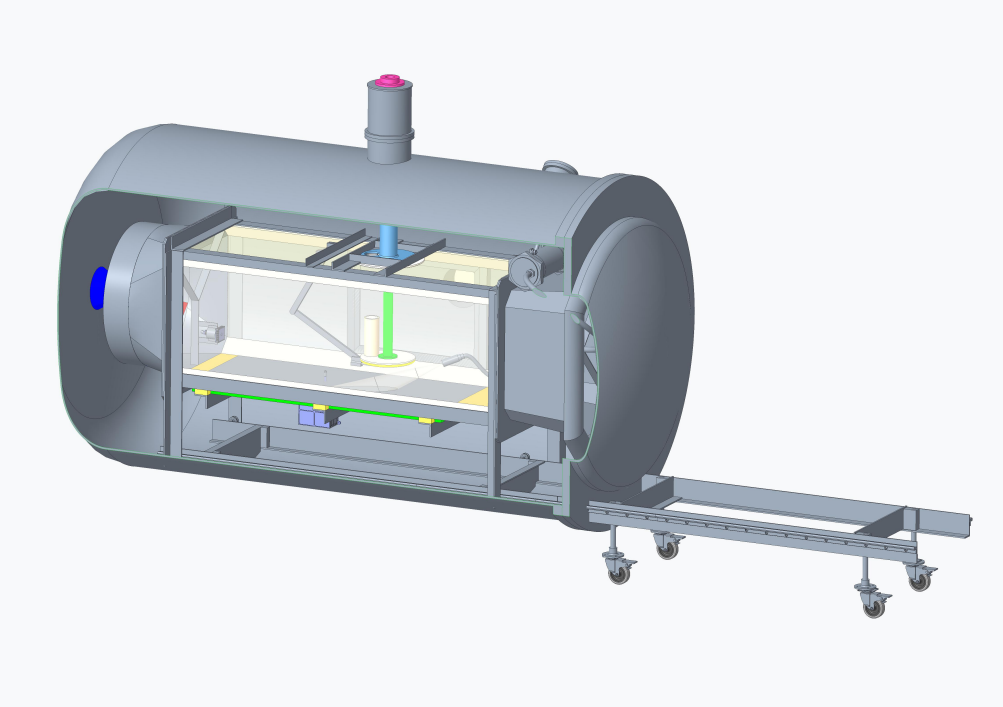 Fan
Electrodes
Grain Injection
UV
source
Faraday cup
MicroMED
Sandbed
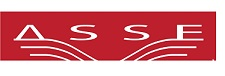 Martian Simulation Facility
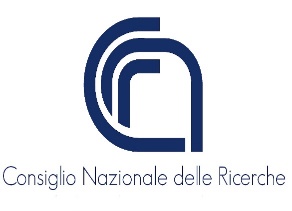 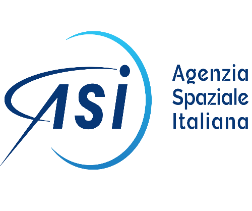 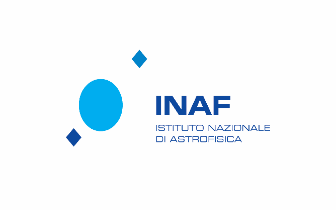 Possible test: Dust lifting due to electrification
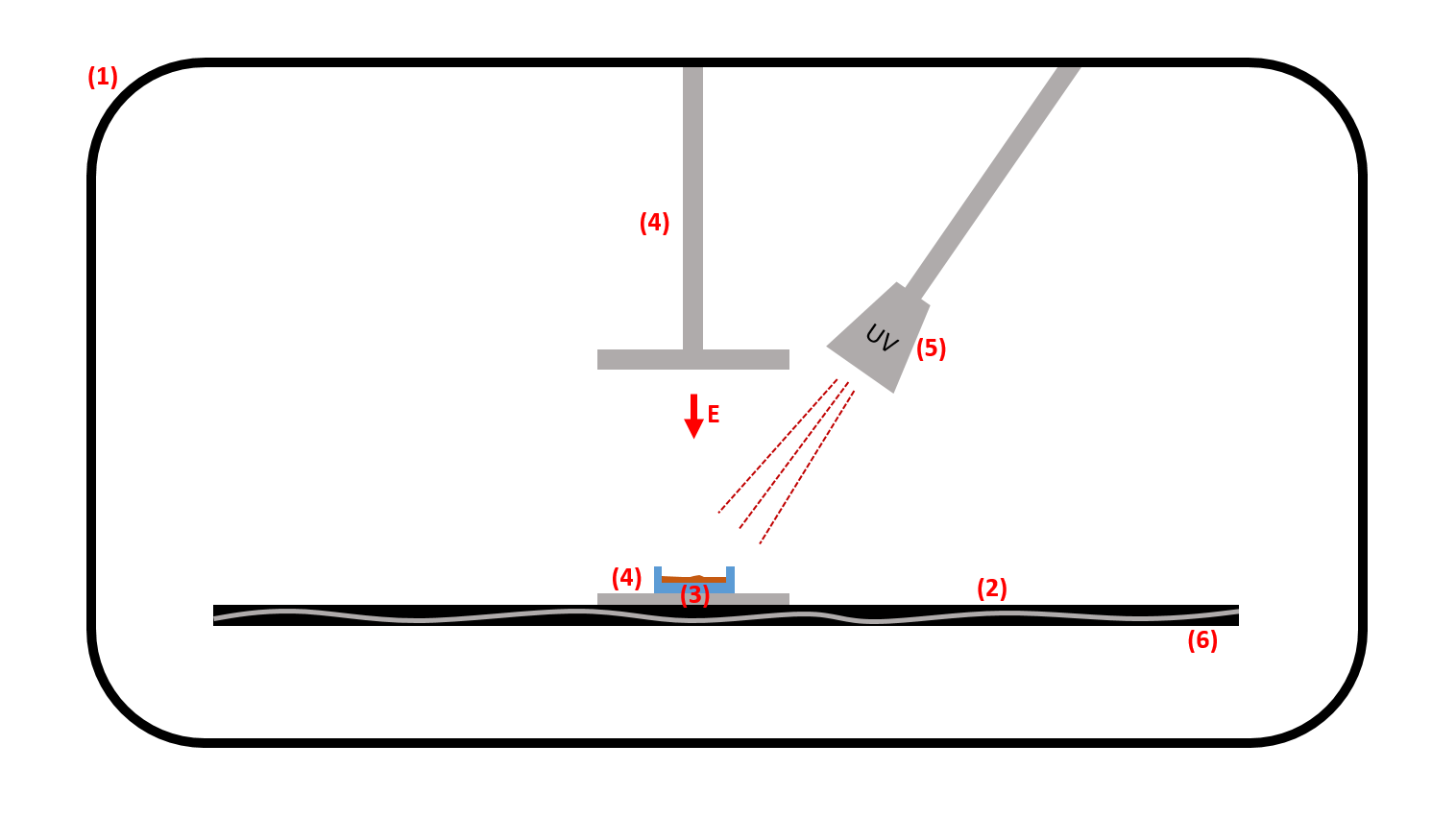 Martian Simulation Facility
[Speaker Notes: su Marte la causa principale del sollevamento è sempre il vento quindi la causa principale della carica dei grani sono gli urti tra loro e col terreno noi vogliamo vedere se quel poco di carica che gli da l'UV può abbassare un poco la threshold necessaria al vento il campo vero si genera dopo che i grani sono in moto (dovuto ai grani appunto) e vogliamo vedere se una volta avviato il processo il campo E e l'interazione coi grani può aiutare a tenerlo attivo anche quando il vento cala]
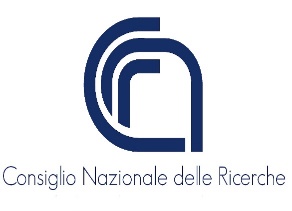 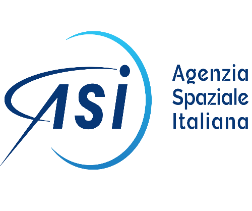 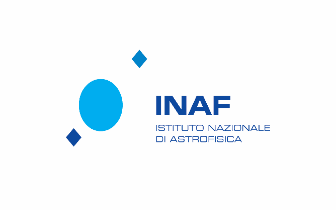 Possible test: Martian instrumentation testing
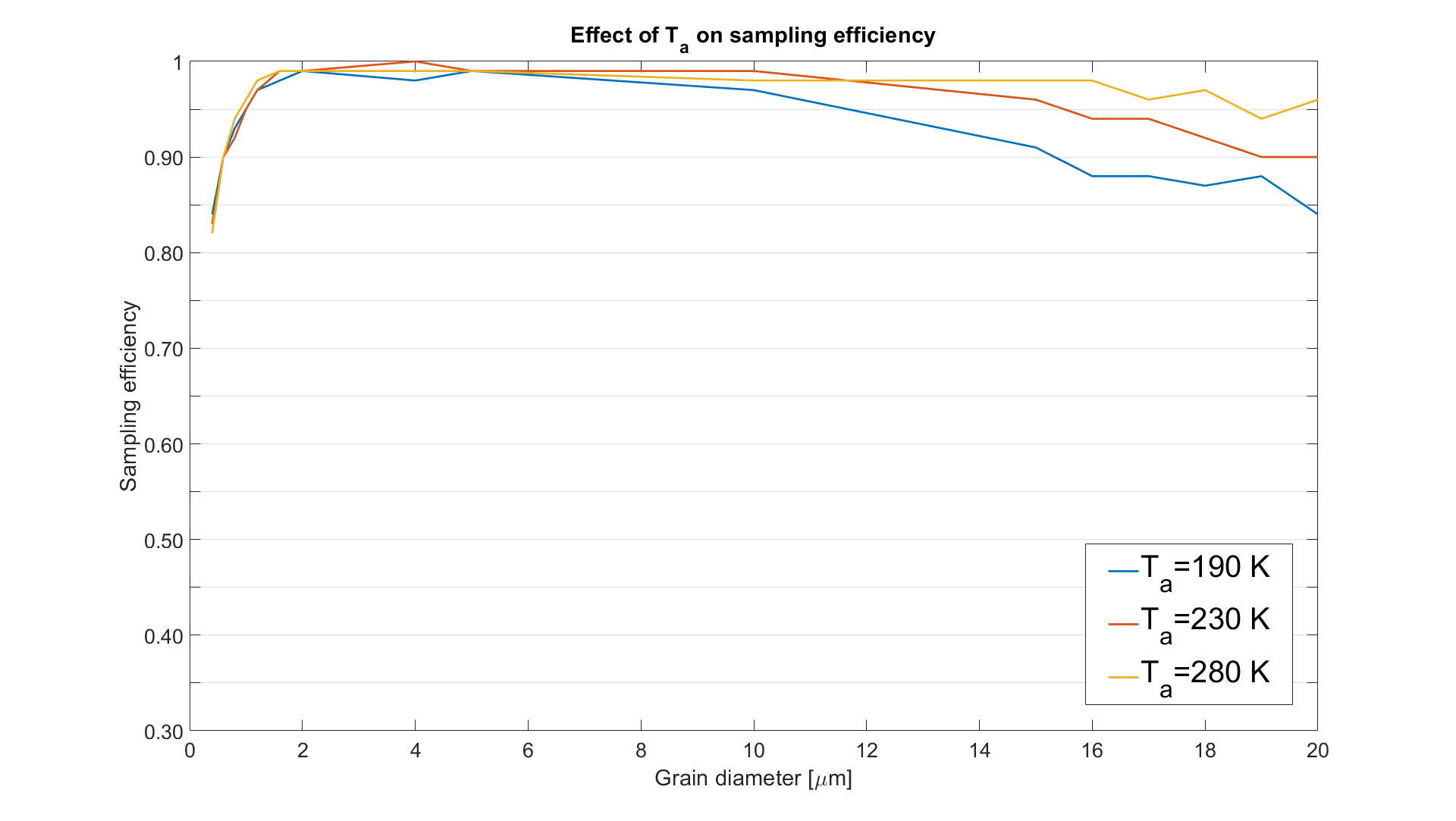 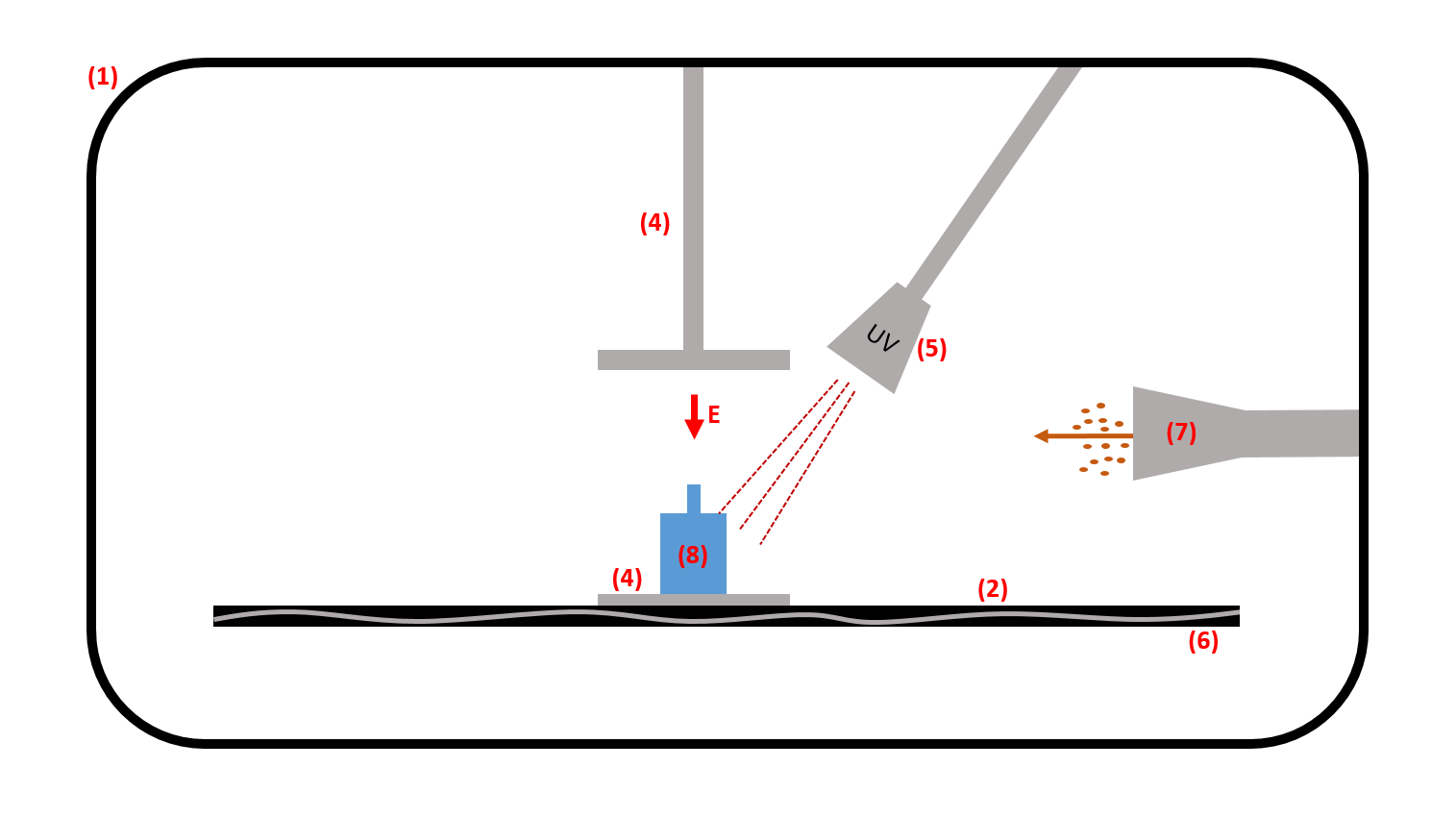 Martian Simulation Facility
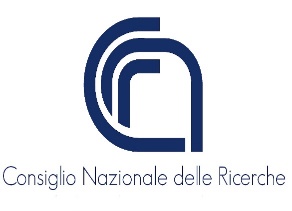 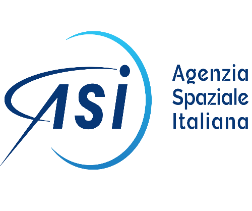 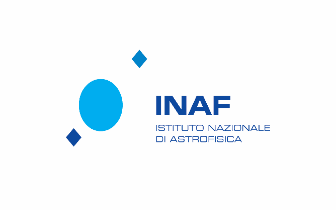 Possible test: Instrumentation testing in presence of wind
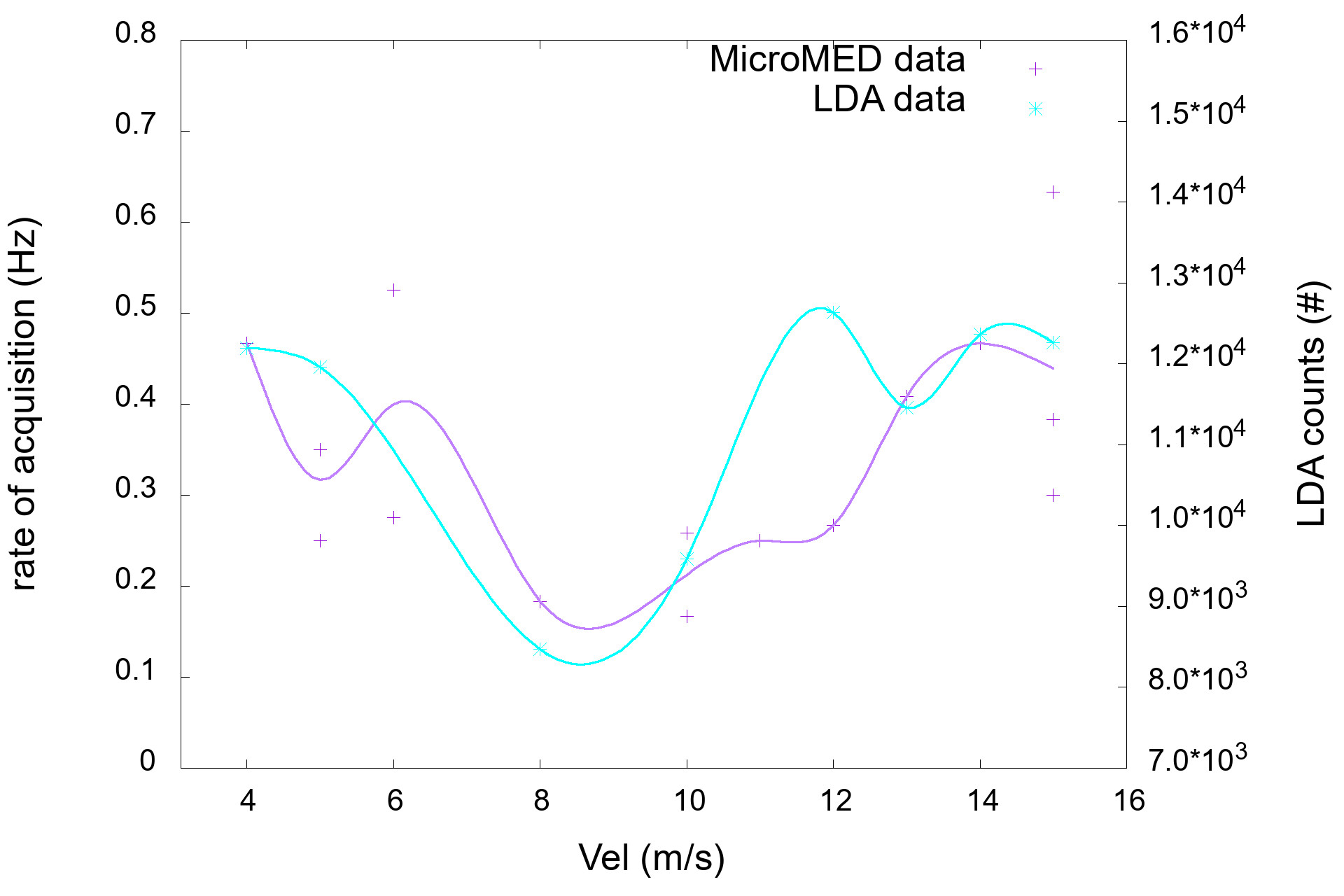 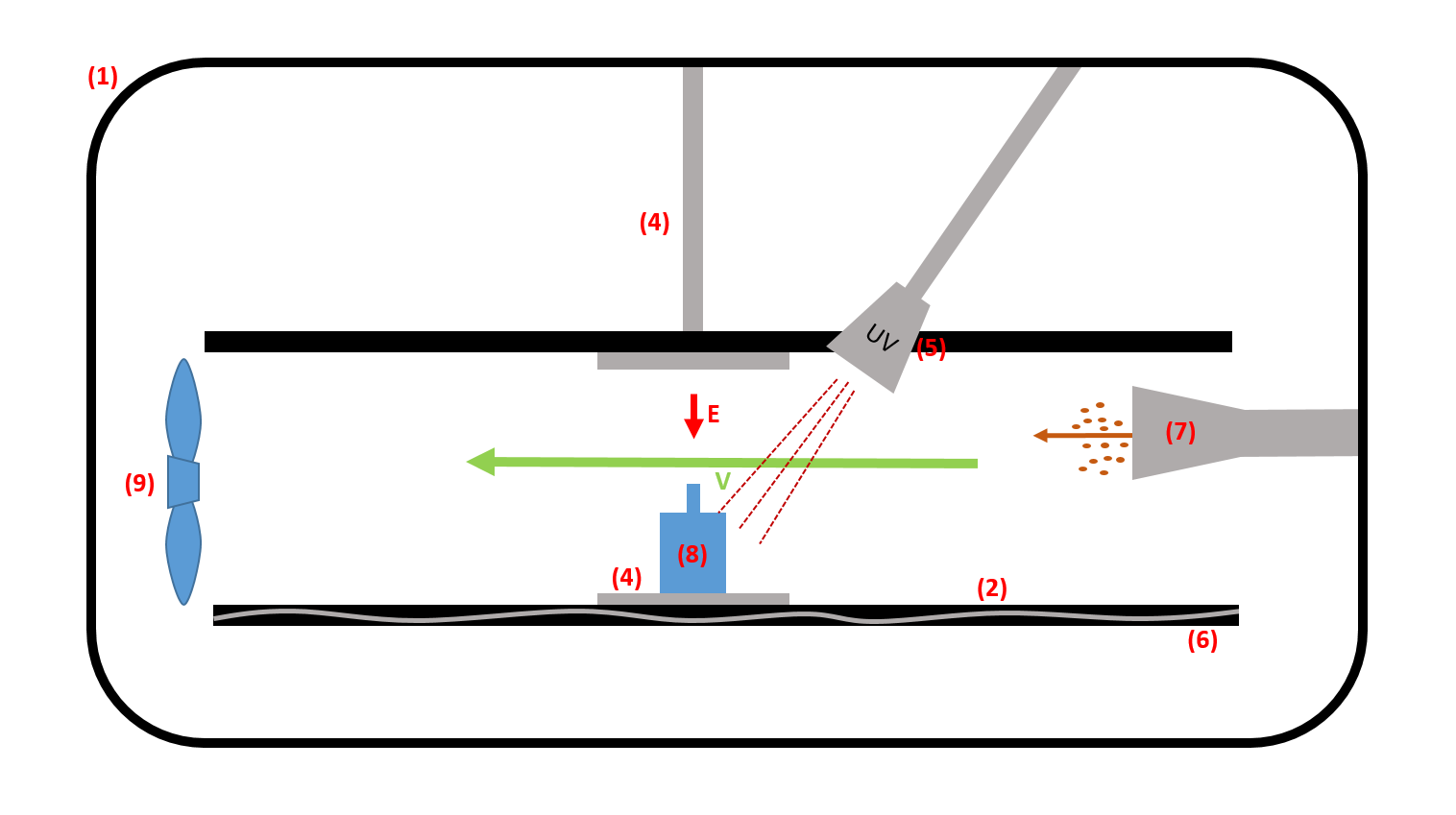 Martian Simulation Facility
[Speaker Notes: Vogliamo ottenere efficienza con velocità vento
Qui disuniformità quantità polvere con velocità, e picco minimo a metà che è strano]
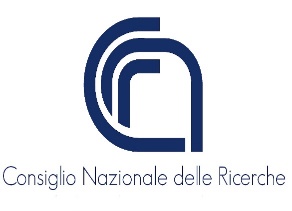 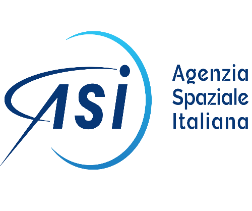 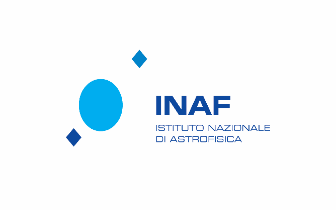 Possible test: Sandbed evolution in presence of wind
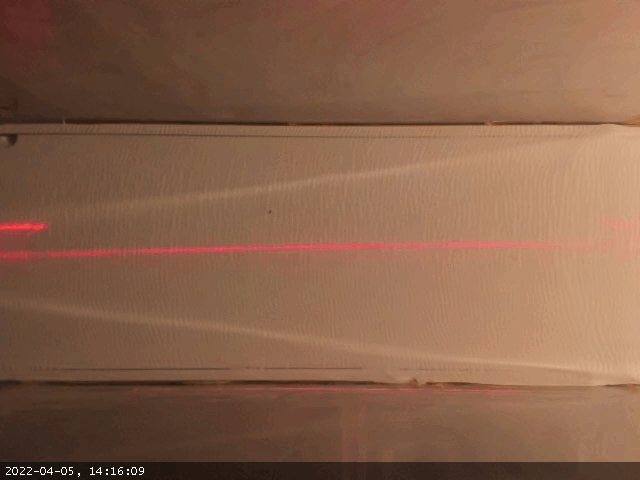 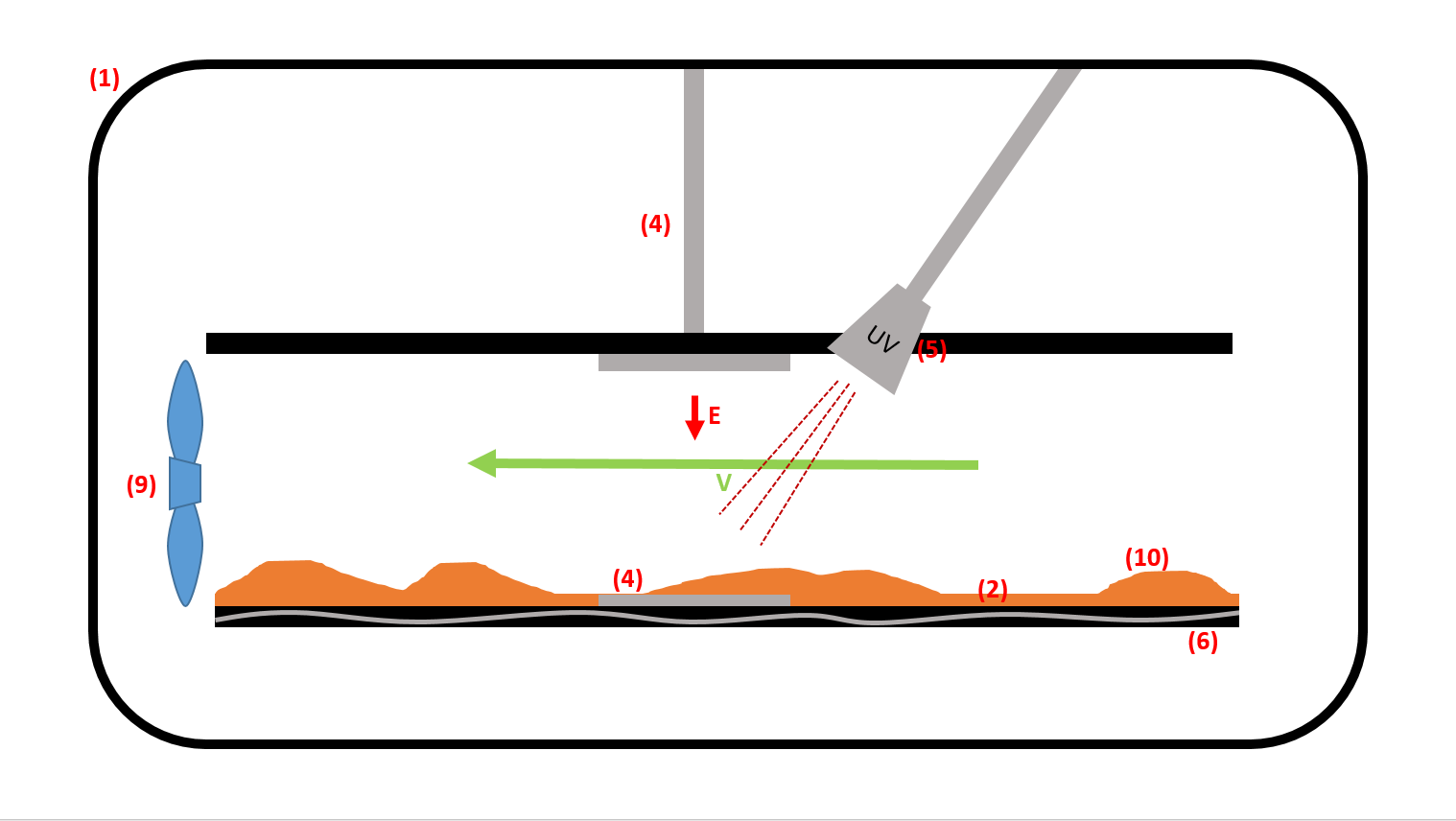 Martian Simulation Facility
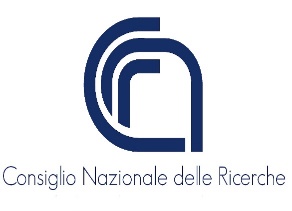 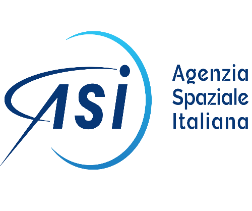 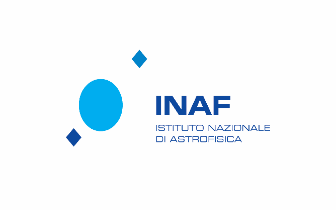 Thank you!
Giuseppe Mongelluzzo; Carmen Porto;

Osservatorio Astronomico di Capodimonte (INAF – OACN)

giuseppe.mongelluzzo@inaf.it; carmen.porto@inaf.it; 

Contact us!
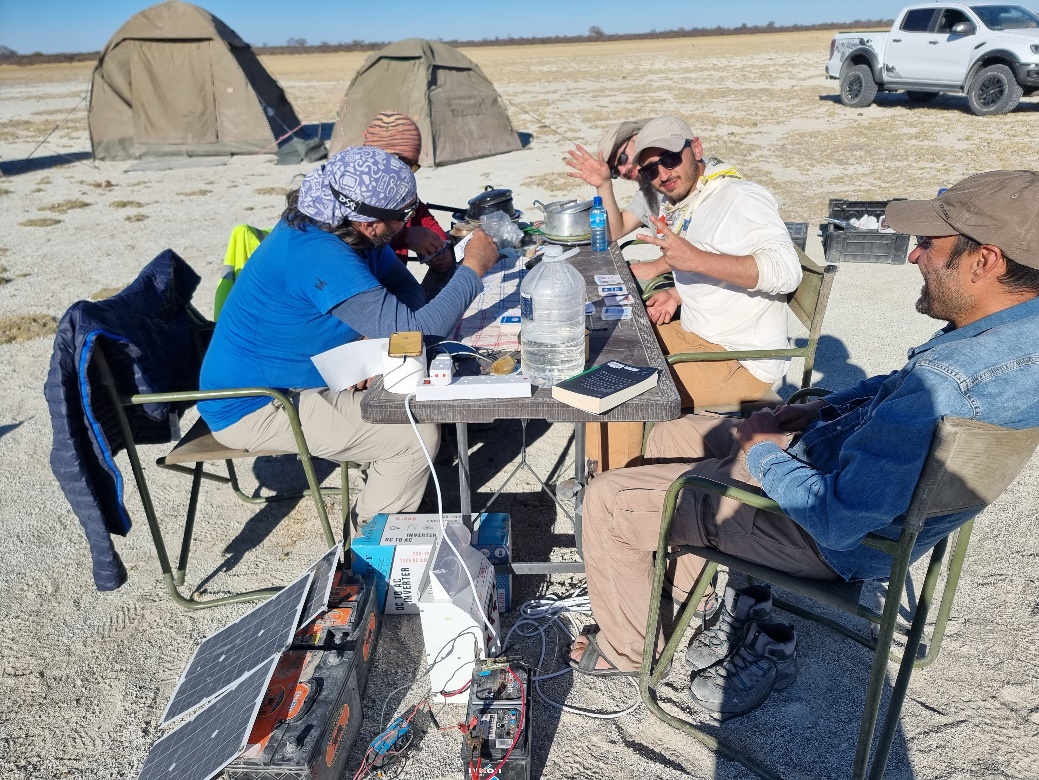 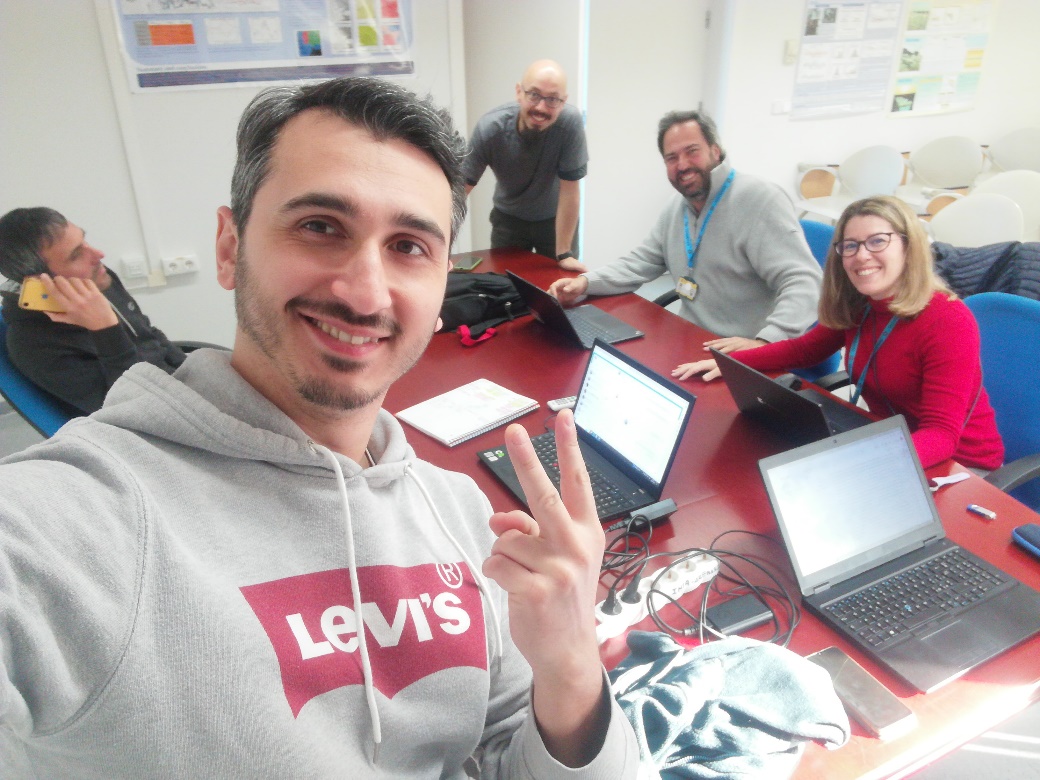 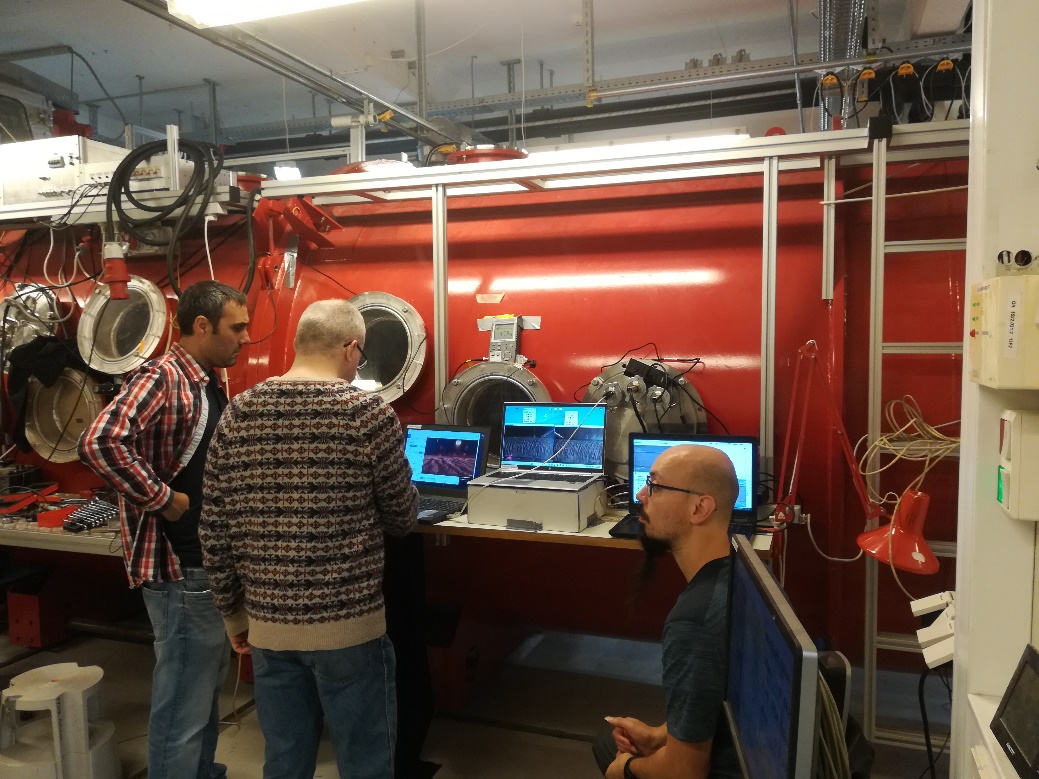 Thank you!